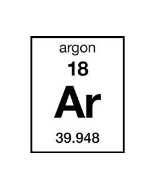 Make a model of the element Argon
Protons = 
Neutrons = 
Electrons =
Electron Configuration